BUDÍK
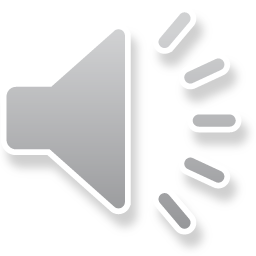 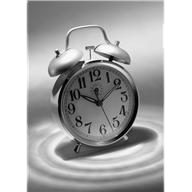 TEKOUCÍ VODA
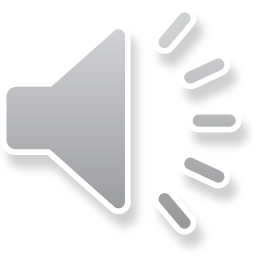 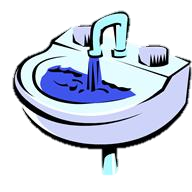 VYSAVAČ
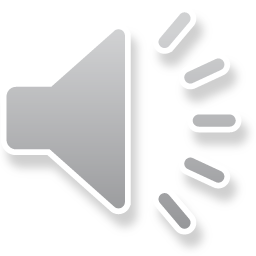 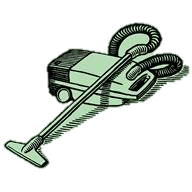 ZÁCHOD - SPLACHOVÁNÍ
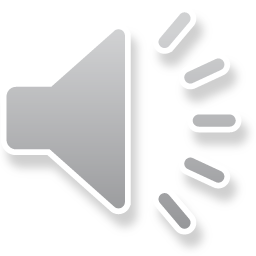 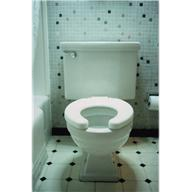 TALÍŘ A PŘÍBORY
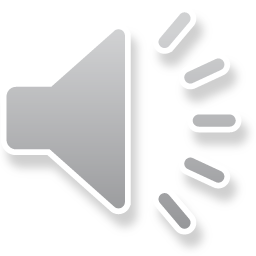 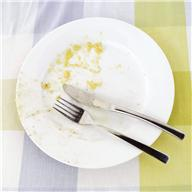 LISTOVÁNÍ V KNIZE
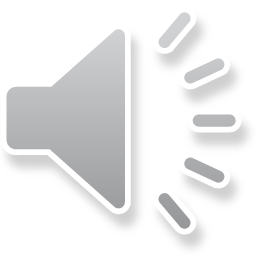 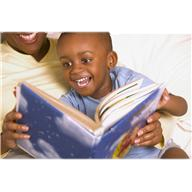 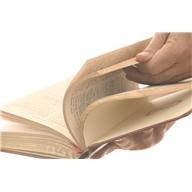 FÉN
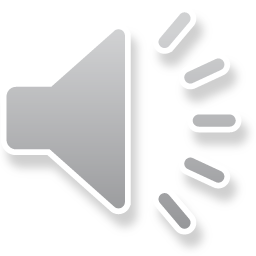 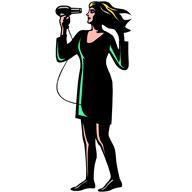 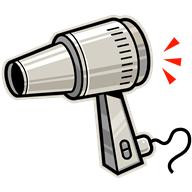 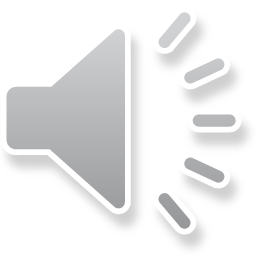 DVEŘE
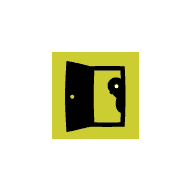 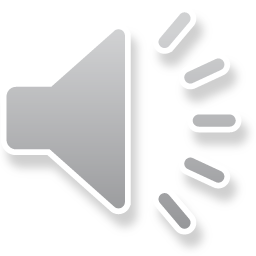 Ukaž podle zvuku na správný obrázek
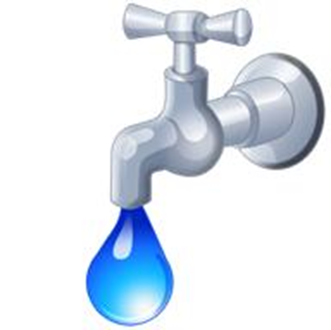 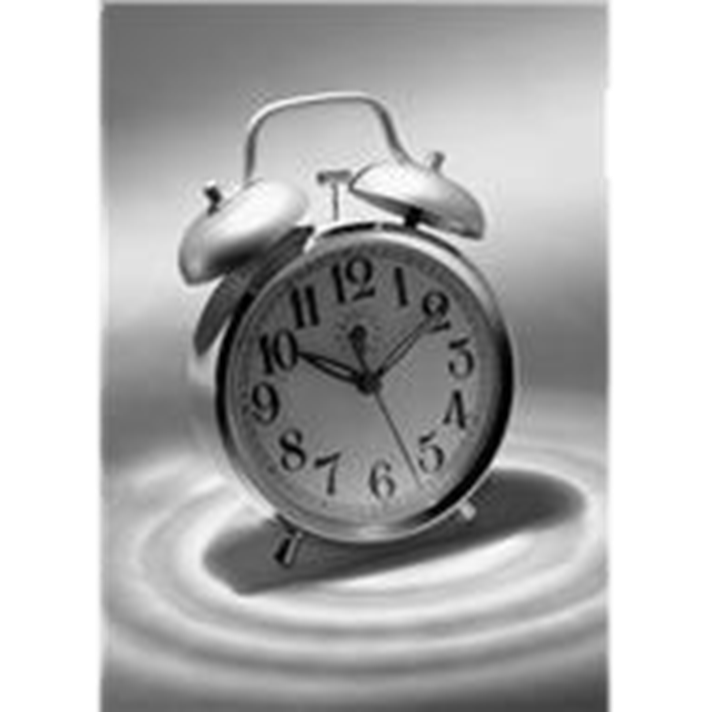 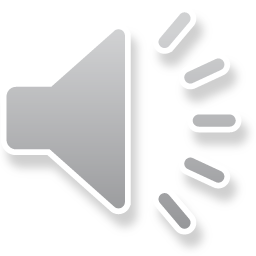 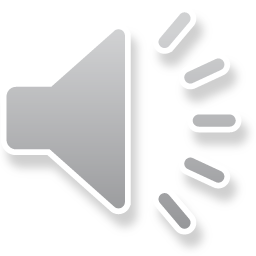 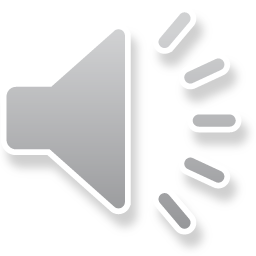 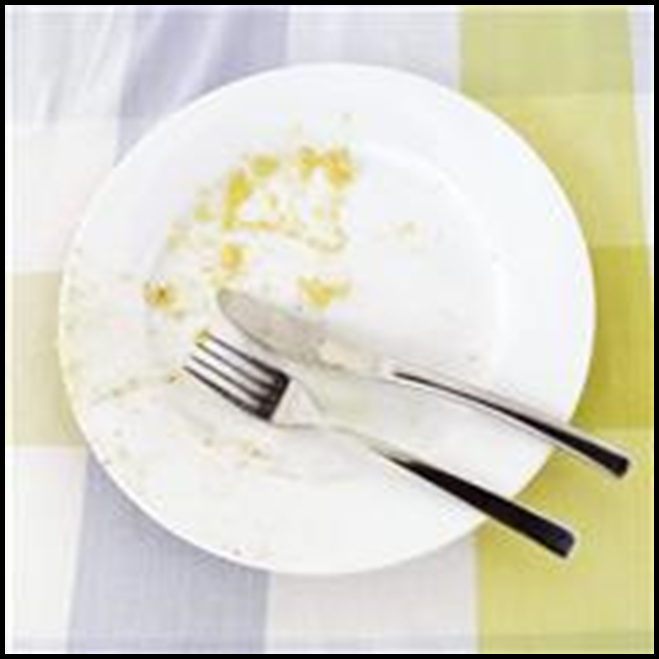 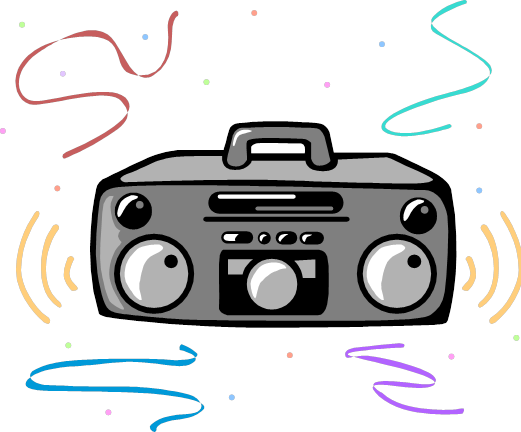 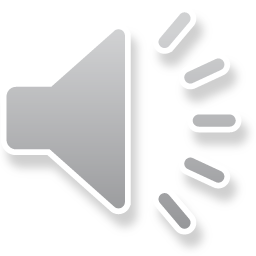 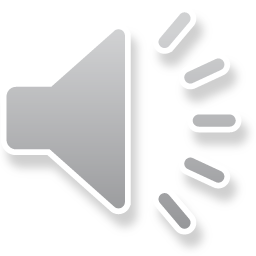 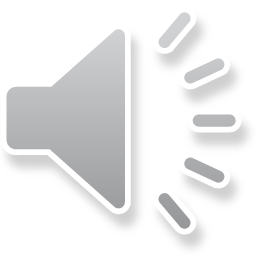 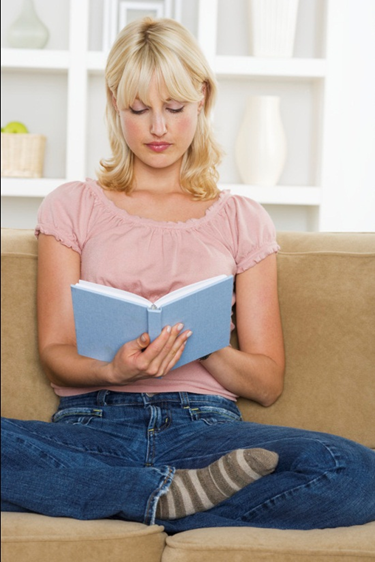 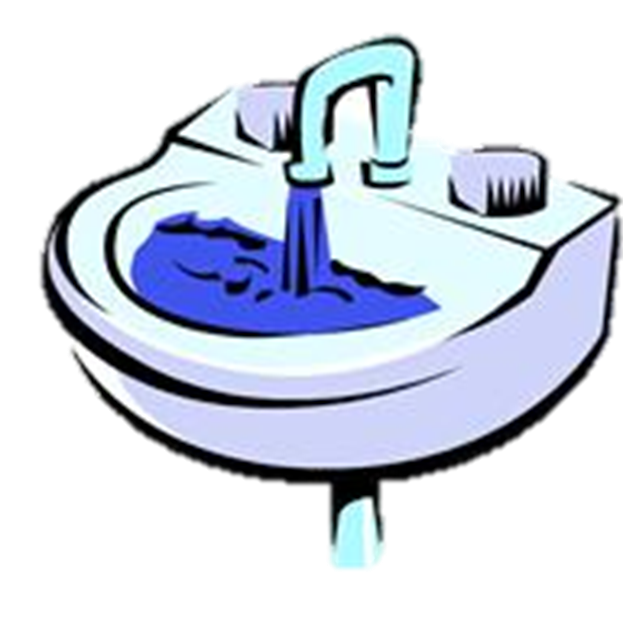 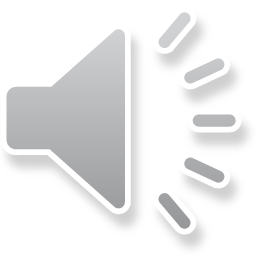 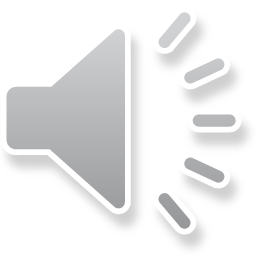 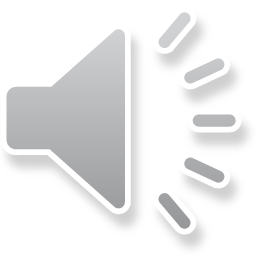 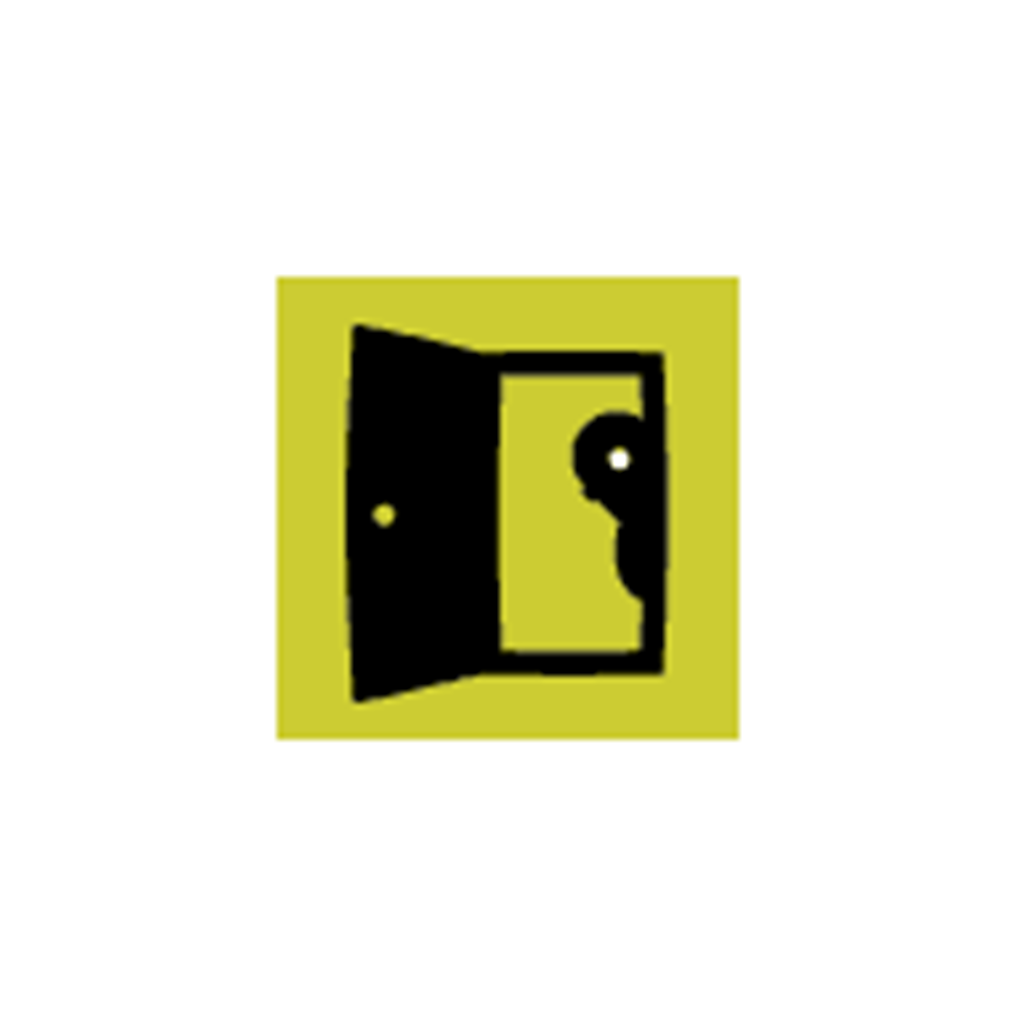 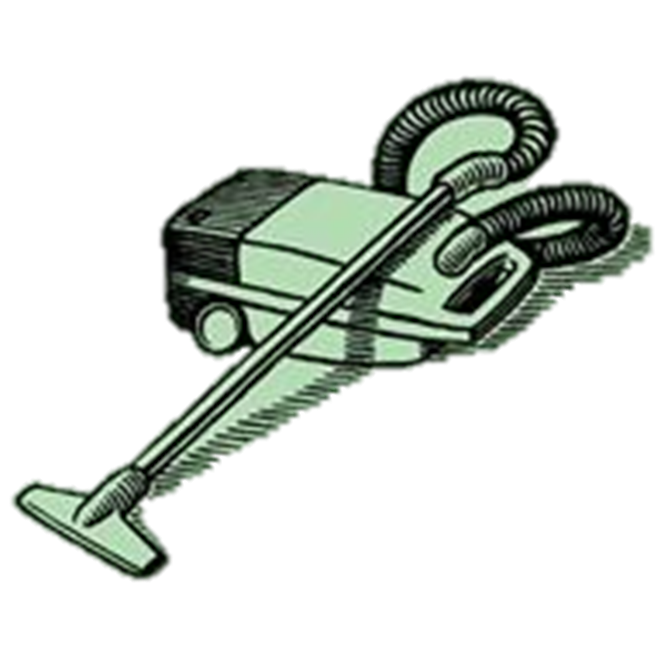 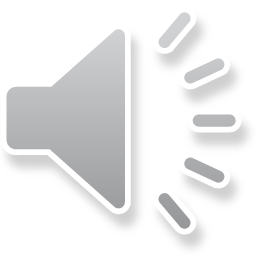 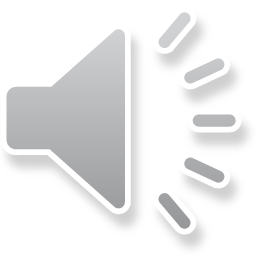 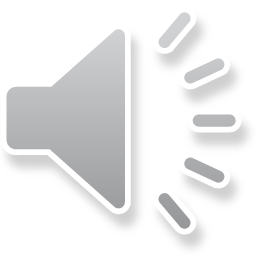 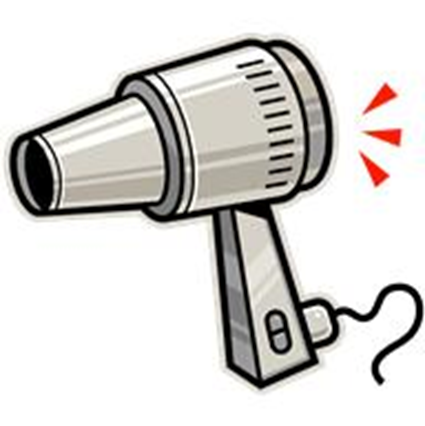 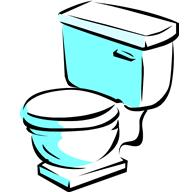 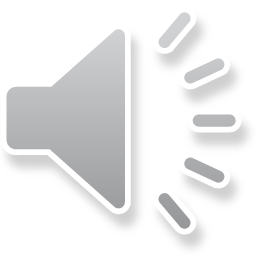 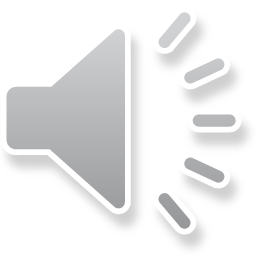 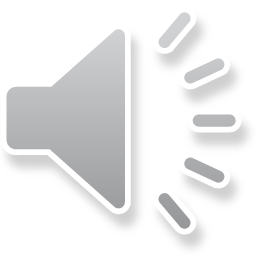 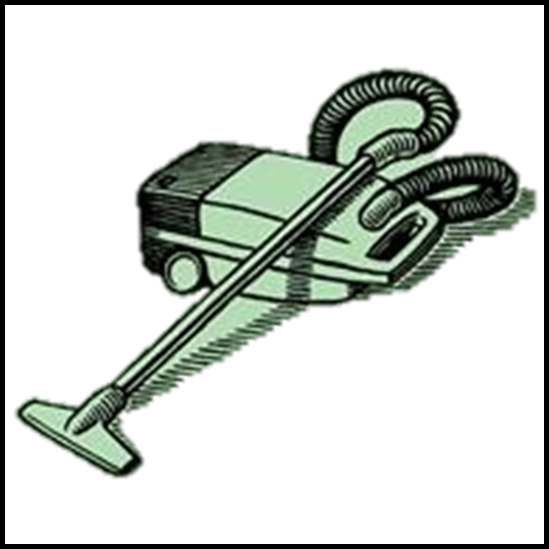 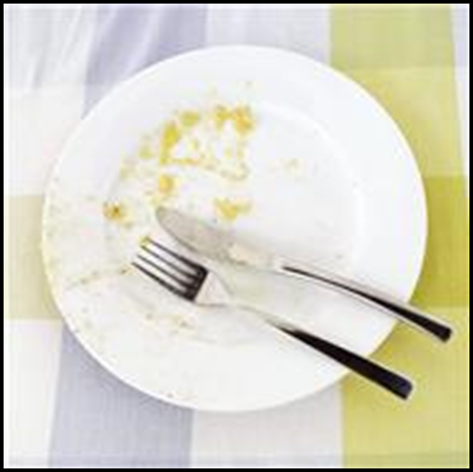 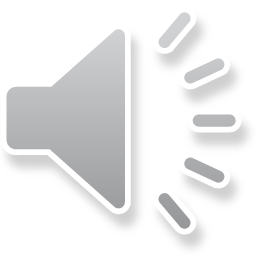 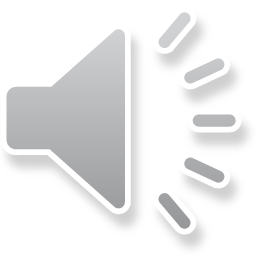